RESEAUX de l’enseignement agricole 
Occitanie
Direction régionale de l'alimentation, de l'agriculture et de la forêt Occitanie
1
13/04/2022
Tiers-temps 2023-2024 :  7 projets
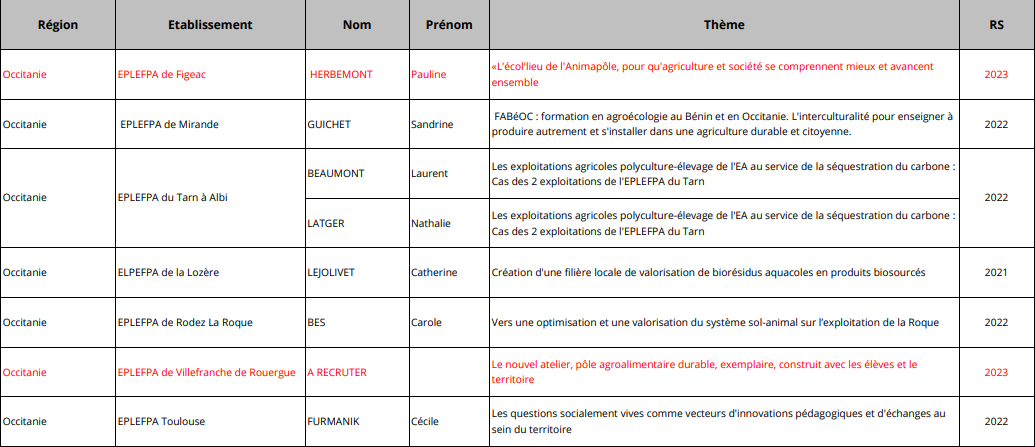 Direction régionale de l'alimentation, de l'agriculture et de la forêt Occitanie
2
19/09/2022
Chefs de projet de partenariat 2023-2024 :  2 projets
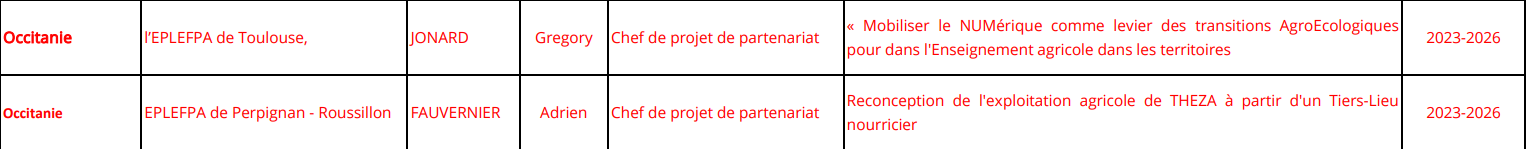 Direction régionale de l'alimentation, de l'agriculture et de la forêt Occitanie
3
19/09/2022
Correspondants RMT 2023-2024 : 4 correspondants
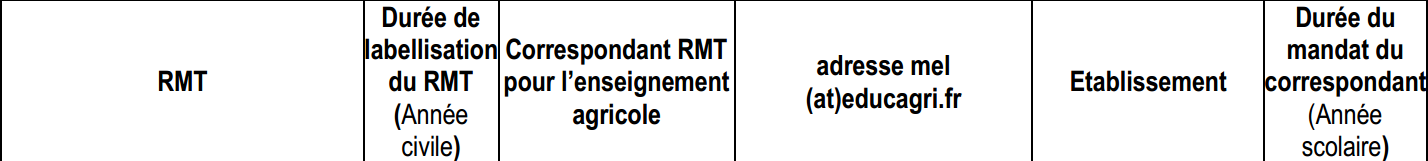 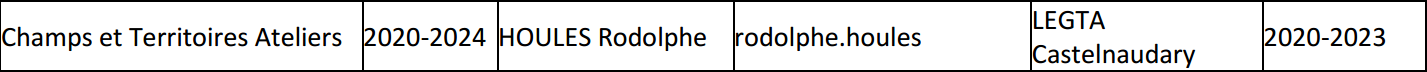 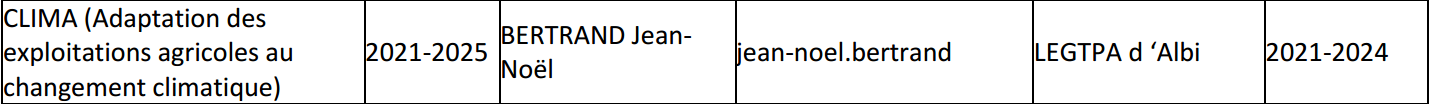 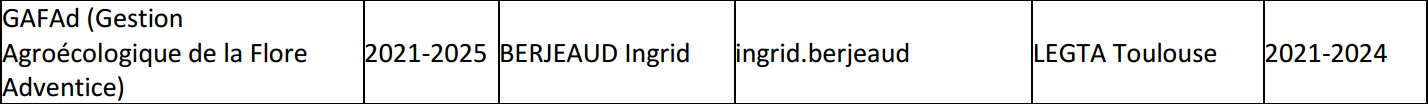 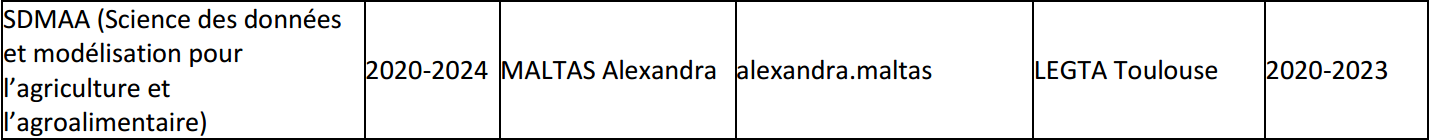 Direction régionale de l'alimentation, de l'agriculture et de la forêt Occitanie
4
19/09/2022
Référents EPA2 2023-2024
Direction régionale de l'alimentation, de l'agriculture et de la forêt Occitanie
5
19/09/2022